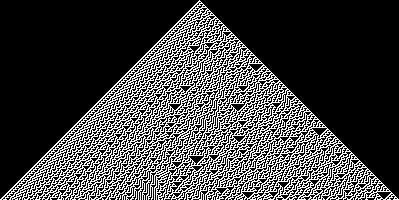 Controlling Cellular Automata
Hannah Dromiack 
Mentors: Sara I. Walker, Douglas G. Moore
What are Cellular Automata?
A Cellular Automaton (CA) is a collection of "colored" cells on a grid of specified shape. The cells evolve through a discrete number of time steps according to a set of rules based on nearest-neighbor interactions.
[Speaker Notes: How they do this is by looking at their direct neighbors and determine their next state based on the rule.1D CA have 256 rules that can be used.]
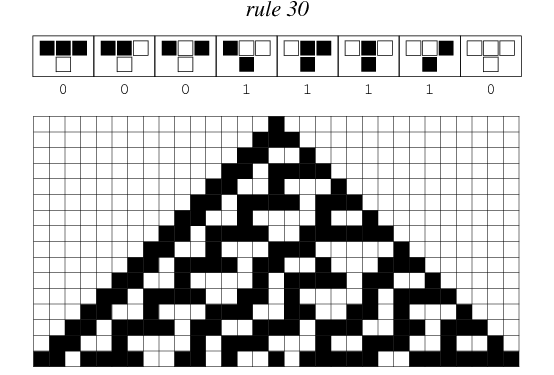 t = 0
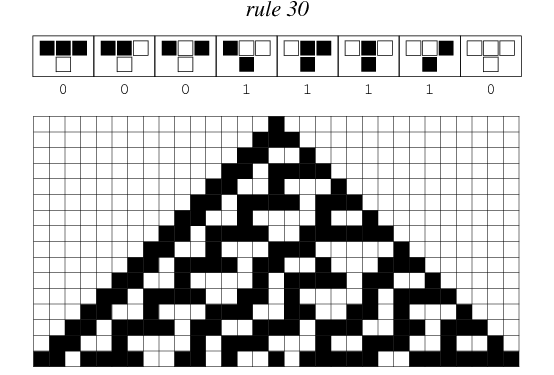 t = 1
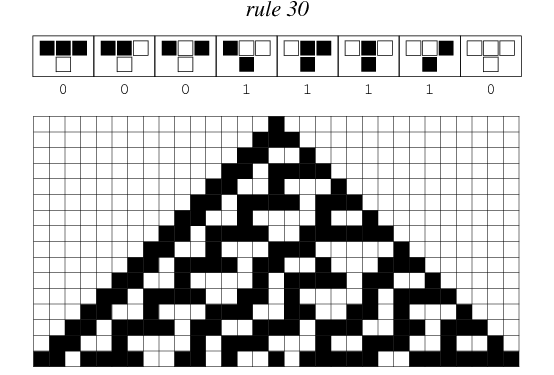 t = 2
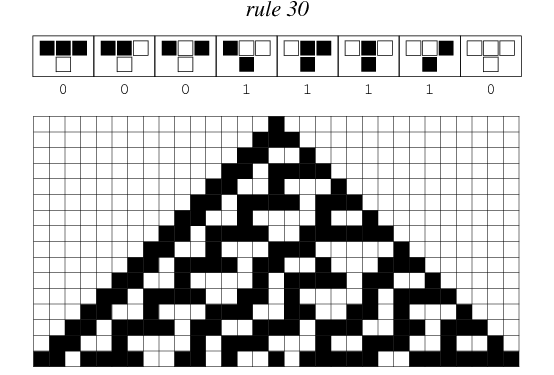 t = 15
Image provided be Wolfram [3]
Seen in Nature
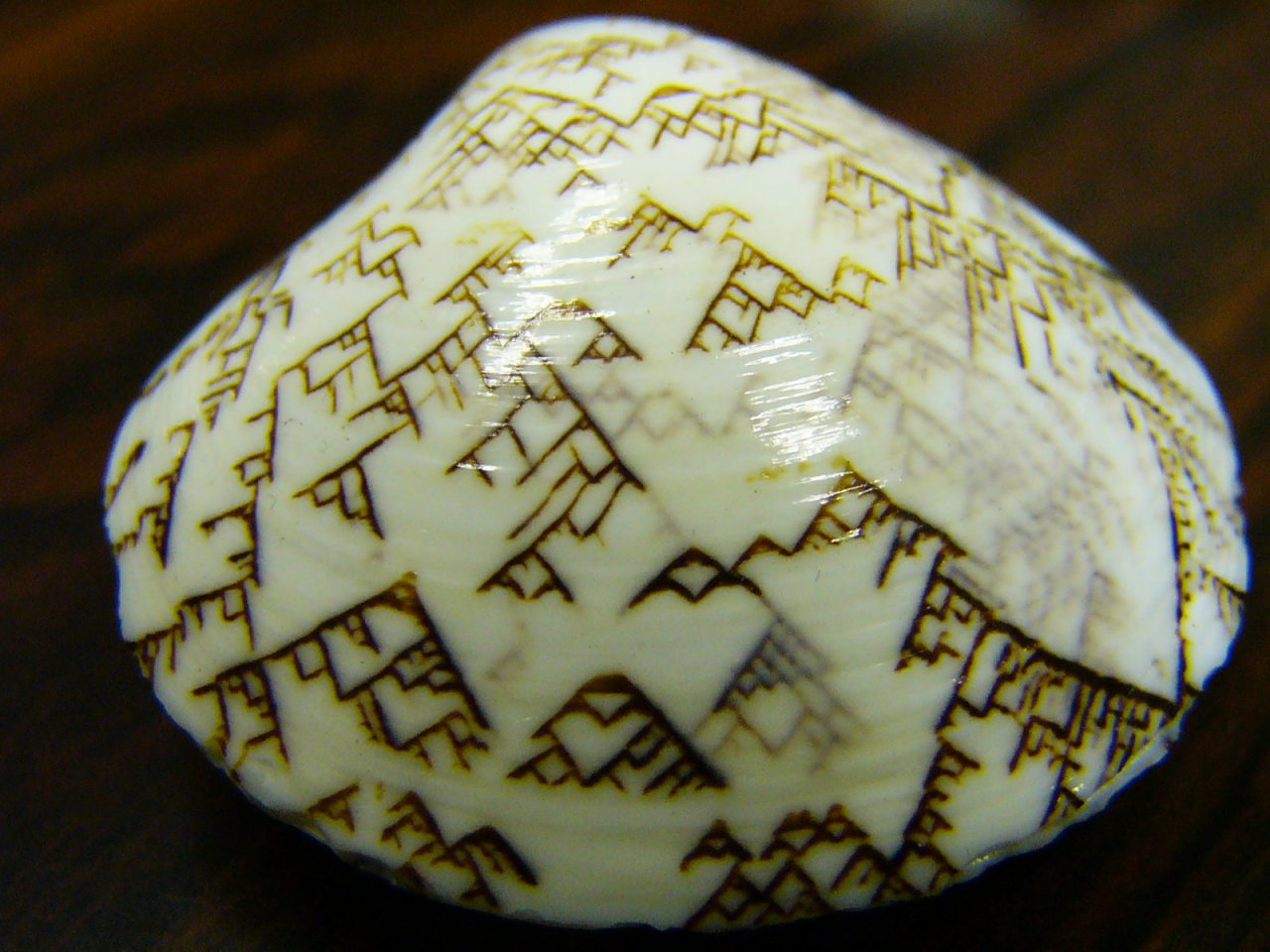 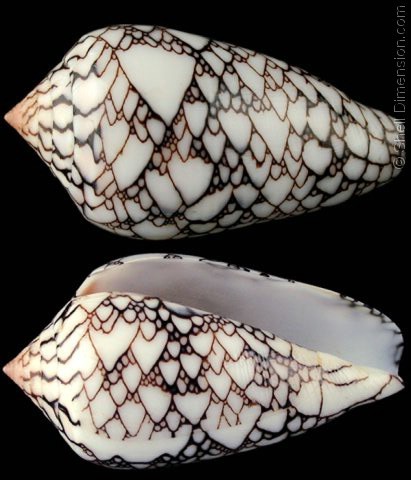 [2]
[3]
[2]
Code Outline
Input:	Initial – [1,0,1,1,0,0,1,1]
		Final  –  [0,0,1,0,1,1,0,1]
Function:	where_to_go(initial, final):
Output:	[[22, 23, 150, 151], 
		[73, 105, 201, 233]]
Contribution to Modern Art
References
[1] https://mathworld.wolfram.com/Rule30.html
[2]  http://rebloggy.com/post/naturally-occurring-sea-shell-patterns-similar-to-those-generated-by-cellular-au/99807772952 
[3] http://eusa-riddled.blogspot.com/2015_06_07_archive.html